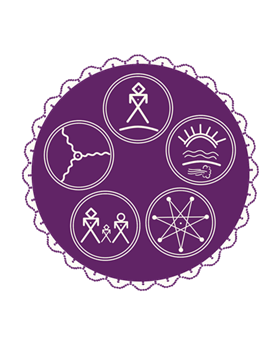 Anishinabek Citizenship
What do other nations do when determining Nation Citizenship?
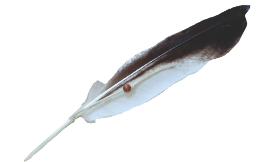 Fred Bellefeuille
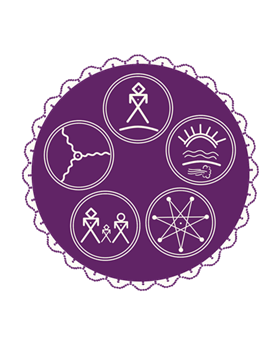 Overview
What is Citizenship? 

What do other Nations do to deal with citizenship?

Canada, Nisga’a, Tribes in US, other countries.
Citizenship
Niigaan Zhaamin – Forward Together
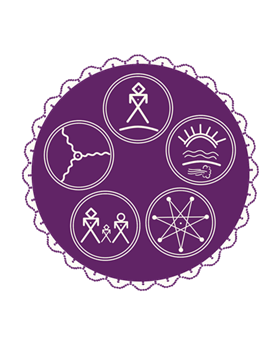 Citizenship
Determination of one's own citizenry is a universal principle of sovereignty. 
Every nation possesses the right to determine its citizens regardless of how powerful rich, weak or poor it is.
Citizenship
Niigaan Zhaamin – Forward Together
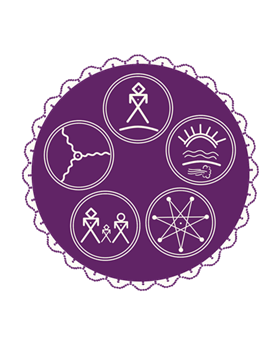 What is Citizenship?
Citizenship is membership in a political community.
Often citizenship is linked to nationality, ethnic background or race. 
However, it is possible to be a citizen without having the same ethnic background or nationality. 
Citizenship generally carries with it rights to political participation. 
Citizenship can be lost, and it can be gained.
Citizenship
Niigaan Zhaamin – Forward Together
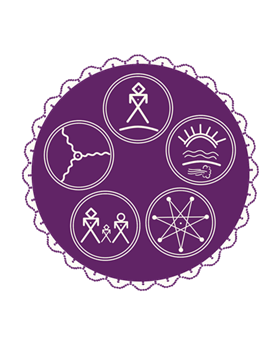 What is Citizenship?
A person can have duel citizenship in some countries, other countries automatically revoke it if you acquire other citizenship.
Citizenship often implies some responsibilities and duties under an understood social contract (what we expect from each other as citizens: economic participation, volunteering, etc).
Citizenship
Niigaan Zhaamin – Forward Together
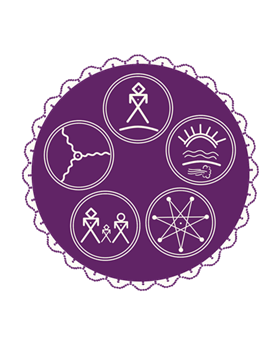 Canadian Citizenship
Natural Born Citizenship
a. Place of Birth - i.e. born in a country. 
b. Descendancy - one parent is a member of that country.
Citizenship by Naturalization – Applied for and criteria meet under the a Citizenship Act.
Citizenship
Niigaan Zhaamin – Forward Together
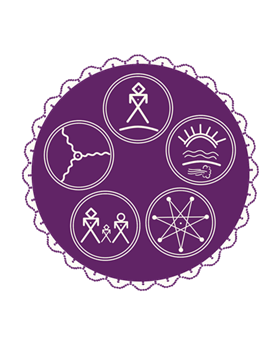 Canadian CitizenshipNaturalization Criteria
Residency Requirement (eg. 3 of last 4 years).
Age Requirement (eg. 18). 
Language requirement – English/French (often waived for compassionate grounds). 
Knowledge of the Country (history, geography, political).
Not under a deportation order or not a security risk.
Other prohibitions: Criminal conviction, conviction under Citizenship Act.
Citizenship
Niigaan Zhaamin – Forward Together
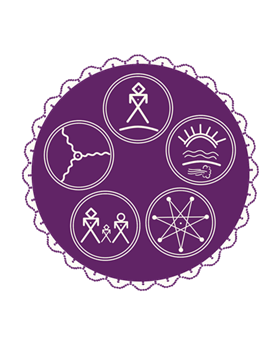 Canadian - Losing Citizenship
Renounce citizenship.

One parent and born outside Canada and doesn’t apply for citizenship before age 28.
Citizenship
Niigaan Zhaamin – Forward Together
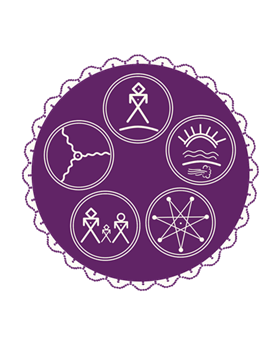 United States of America
USA - "All persons born or naturalized in the United States, and subject to the jurisdiction thereof, are citizens of the United States and the state wherein they reside.” US Constitution 14th Amendment.
Be a permanent resident for five (5) years having a continuous residence in the United States. 
Having a physical presence in the United States. 
Having a good moral character. 
Having sufficient English.
Declaring attachment to the U.S. Constitution.
Citizenship
Niigaan Zhaamin – Forward Together
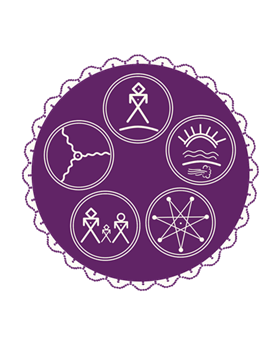 Nisga’a Citizenship
Of Nisga’a ancestry and their mother was born into one of the Nisga’a tribes.
A descendant of an individual described above.
An adopted child of an individual described above.
An aboriginal individual who is married to someone described above and has been adopted by one of the four Nisga’a tribes in accordance with Ayuukhl Nisga’a, that is, the individual has been accepted by a Nisga’a tribe, as a member of that tribe, in the presence of witnesses from the other Nisga’a tribes at a settlement or stone moving feast.
Citizenship
Niigaan Zhaamin – Forward Together
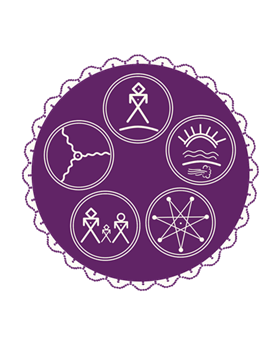 Tribes in the USA
Tribal governments use a variety of methods to determine their membership, many with blood quantum requirements, others without, some using lineal ancestry. 
The decision of whether or not to use a blood quantum requirement is wholly at the discretion of the tribe as a part of their tribal sovereignty. 
Although tribal constitutions provide that tribal councils can pass ordinances to govern the enrolment process and establish enrolment committees to review applications, most have not.
Citizenship
Niigaan Zhaamin – Forward Together
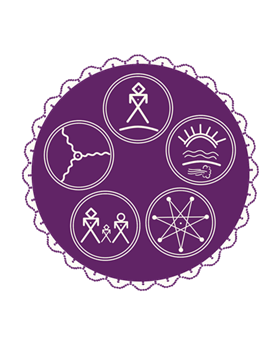 Navajo Nation
Navajo Nation – a person must be one quarter Navajo to be enrolled as a member of the Navajo Nation. 

No adoption.

No membership in another tribe.
Citizenship
Niigaan Zhaamin – Forward Together
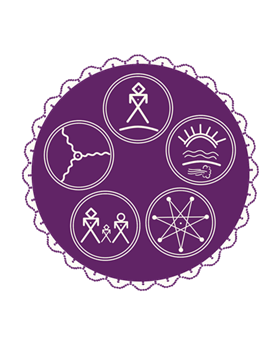 Navajo Nation
Bid to Lower Navajo Blood Quantum RejectedFriday, April 23, 2004 A proposal that could have doubled the enrolment of the largest tribe in the country was rejected on Thursday by the Navajo Nation Council. 

Council delegate Ervin Keeswood sponsored the legislation to lower the tribe's one-fourth blood quantum requirement to one-eighth. Approval could have increased tribal enrolment from about 310,000 to more than 600,000. 

But amid concerns of the potential impact on tribal services, the council in its final action of the session rejected Keeswood's legislation by an overwhelming vote. Only 18 delegates voted for it compared to 44 against. 

"While the intent appears to be, that, by decreasing the blood quantum, there will be an increase in our population and thus, more federal dollars coming into the coffers," he said this week. "However, the consequence is that the Navajo Nation may face additional responsibilities to provide the newly enrolled members with rights, and access to the decreasing resources available from our Navajo Nation government.“

Indianz.com/News/
80-90
60-80
Citizenship
Niigaan Zhaamin – Forward Together
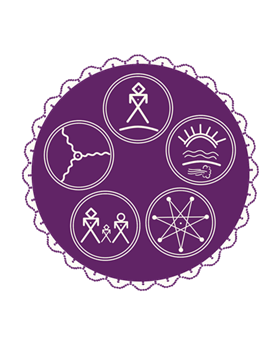 Cherokee Nation
To enroll in the Cherokee Nation of Oklahoma;
You have to establish you are a direct relative of a Cherokee who listed on one of the several government rolls taken around the turn of the century (Dawes, Miller, etc.). 
If you cannot establish your direct "blood" link through a chain of birth certificates it will be very difficult to join the tribe.
The government rolls of the Eastern Band of Cherokee Indians contained the name, birth date, Eastern Cherokee Blood quantum and roll number of the base enrollees.
Citizenship
Niigaan Zhaamin – Forward Together
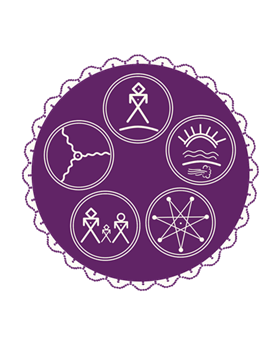 Cherokee Nation
Must possess at least 1/16th degree of Eastern Cherokee blood quantum.
All criteria must be met in order to be eligible with the Eastern Band of Cherokee Indians.
Enrolment is closed to all people who cannot meet the above requirements.
Citizenship
Niigaan Zhaamin – Forward Together
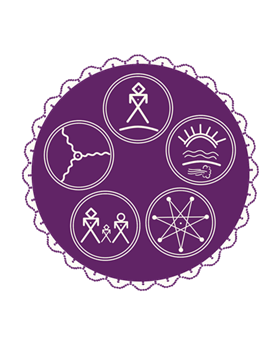 -
Maori
Under New Zealand law, anyone can self identify as being Māori.
Māori is a more generic term for Ngāti Porou and Ngāi Tahu, hapu, not Māori or as Iwi members.
Families were clan-based, names were prefixed with clan.
Children whose parents belonged to different hapū had membership rights in the hapū of both parents. The concepts of ahi-kā (warm fires) and ahi-mātao (cold fires) defined the state of these membership rights over three generations. 
Membership rights were active or ‘warm’ within the hapū of the parent where children or grandchildren actually lived. Rights in the hapū of the other parent could be activated within three generations if descendants went there to live. After that, rights were extinguished or said to have gone ‘cold’.
Citizenship
Niigaan Zhaamin – Forward Together
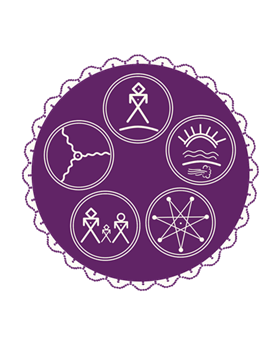 Citizenship
Niigaan Zhaamin – Forward Together
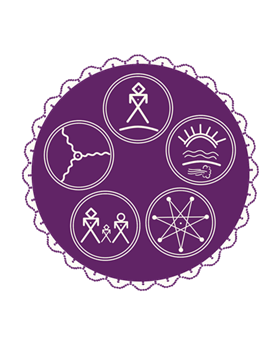 Germany & Australia
German citizenship is acquired by citizenship of the parents. 
Birth on German soil to non-Germans does not convey any rights to citizenship. Further, naturalization is only used exceptionally.
Australia grants automatic citizenship to a child born in that country if one of the parents is ordinarily a resident there.
Citizenship
Niigaan Zhaamin – Forward Together
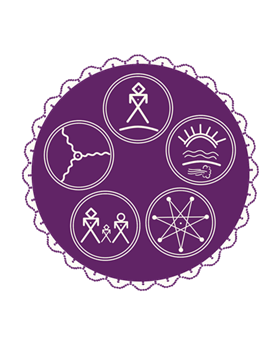 Conclusion
Descendancy - one parent is a member of that country, tribe, or nation etc.

Place of Birth – birth in some countries or nations confers citizenship, but not universal.

Citizenship by Naturalization – apply with criteria (residency, language, knowledge).
Citizenship
Niigaan Zhaamin – Forward Together
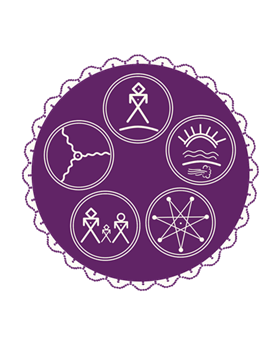 Issue
What should the criteria be for determining Anishinabek Nation citizenship?
Niigaan Zhaamin – Forward Together
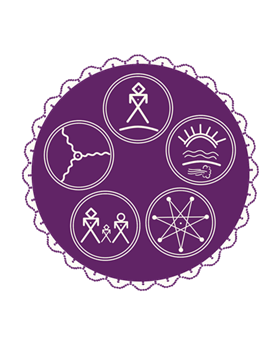 Miigwetch
Niigaan Zhaamin – Forward Together